Week 1 Exercises
Advanced Software Development
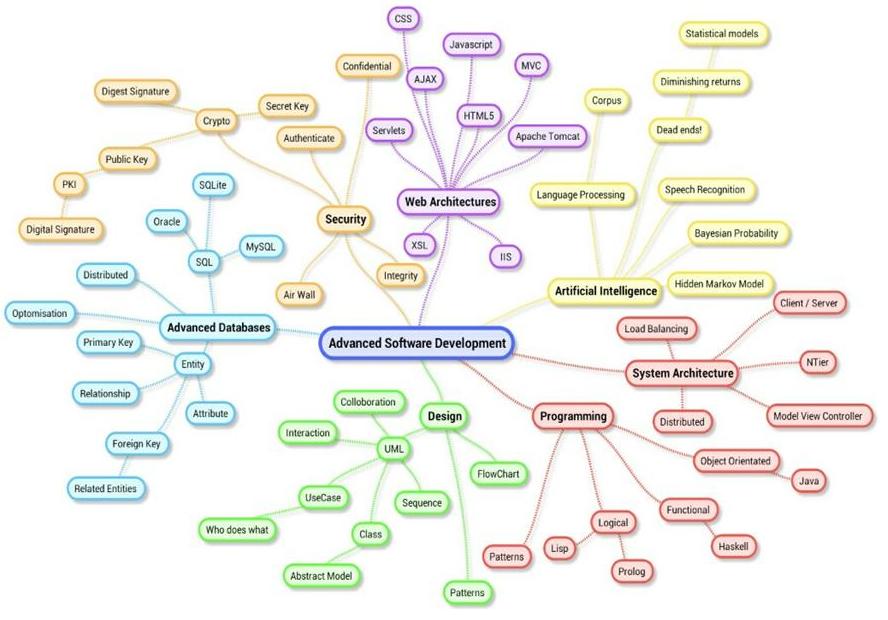 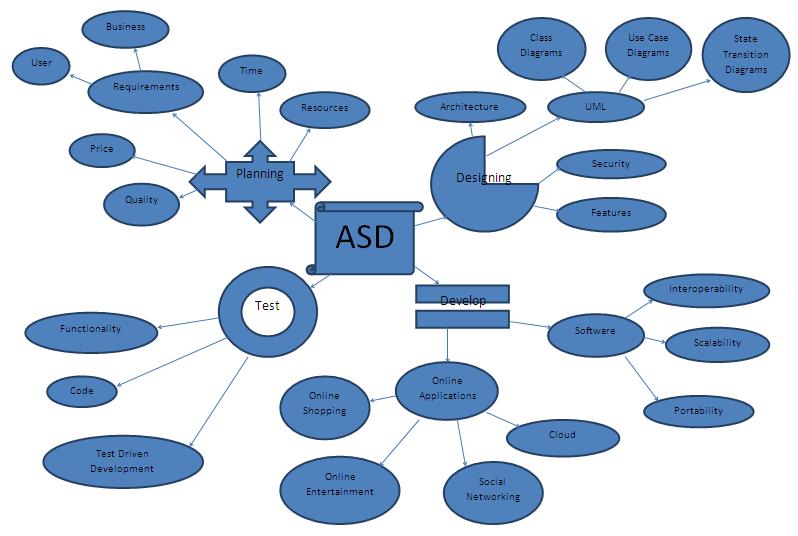 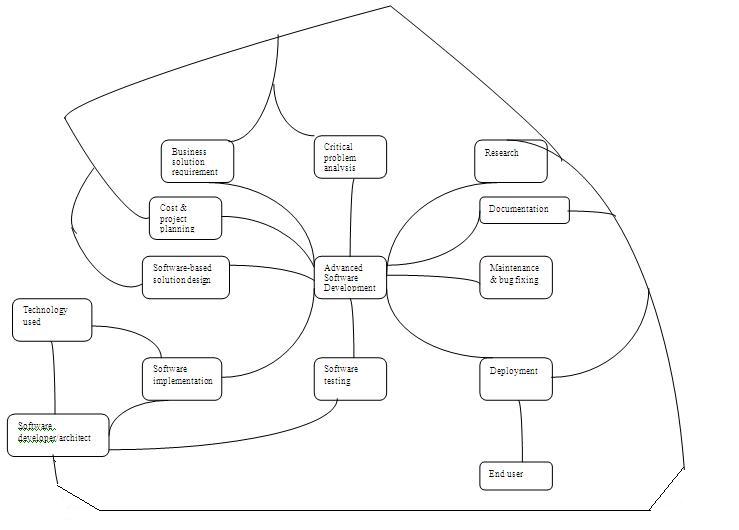 Data Analytics
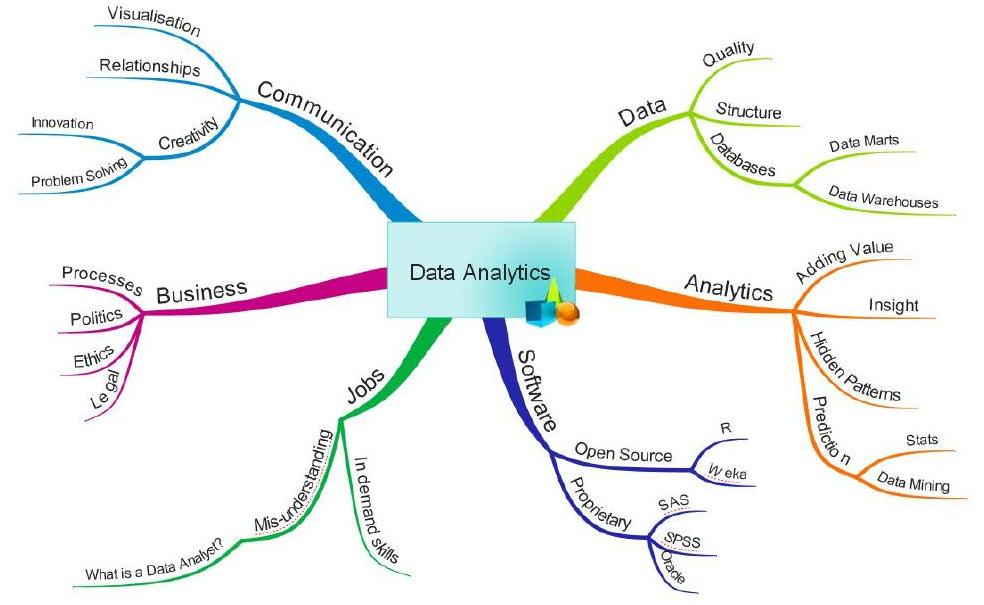 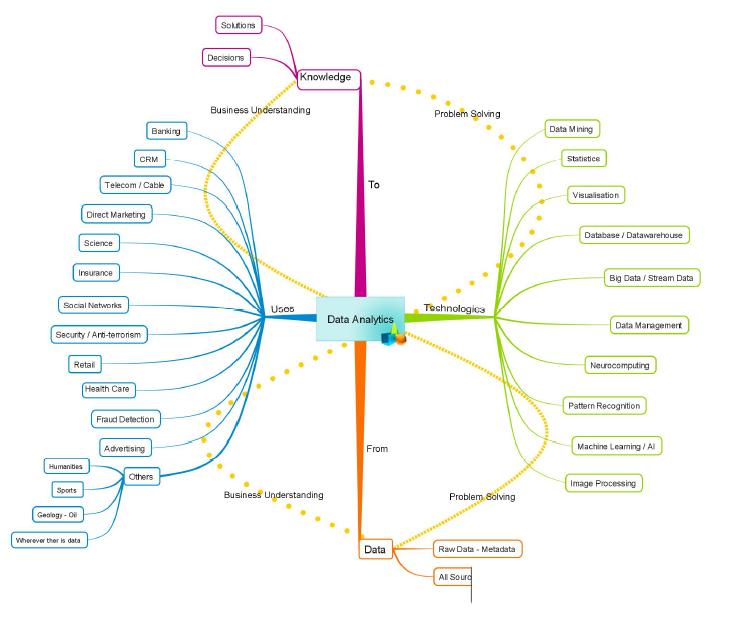 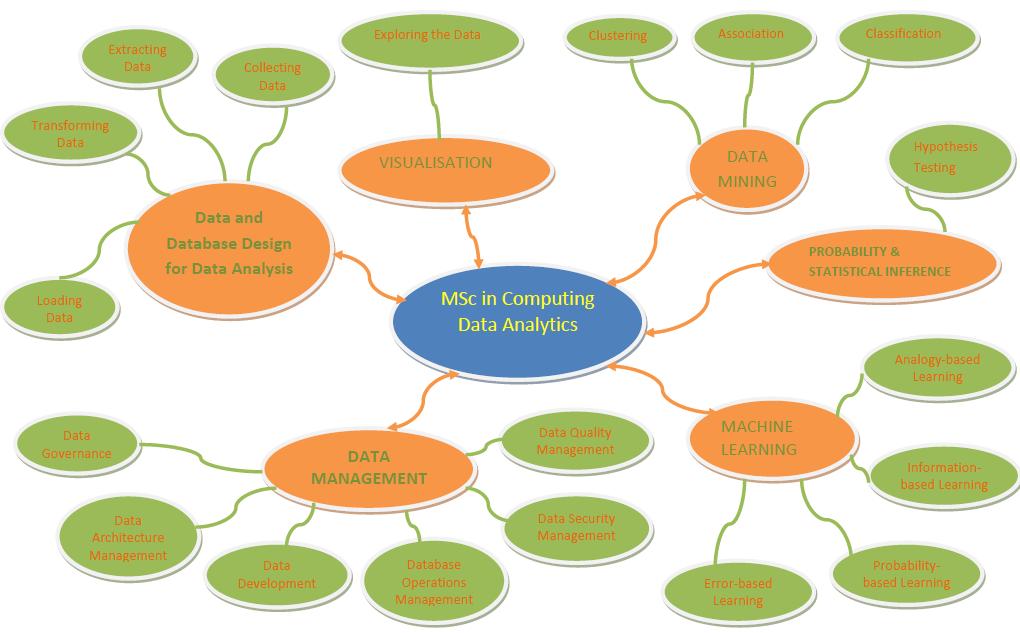 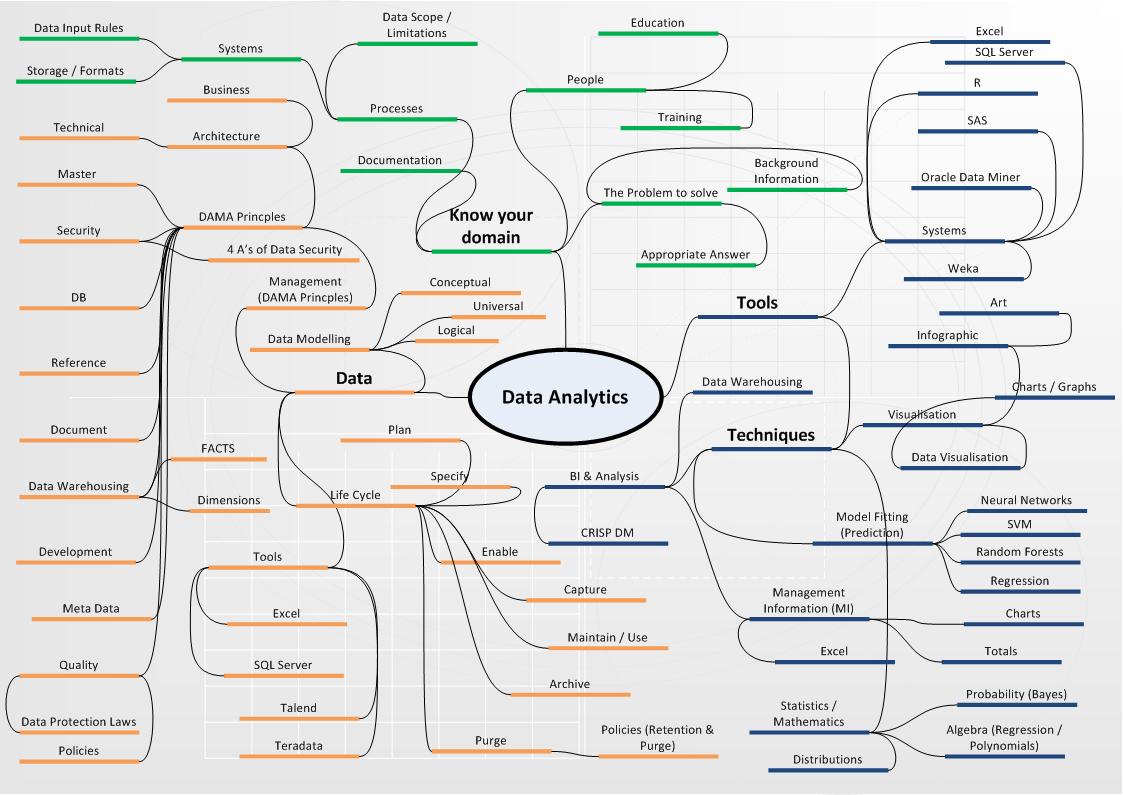 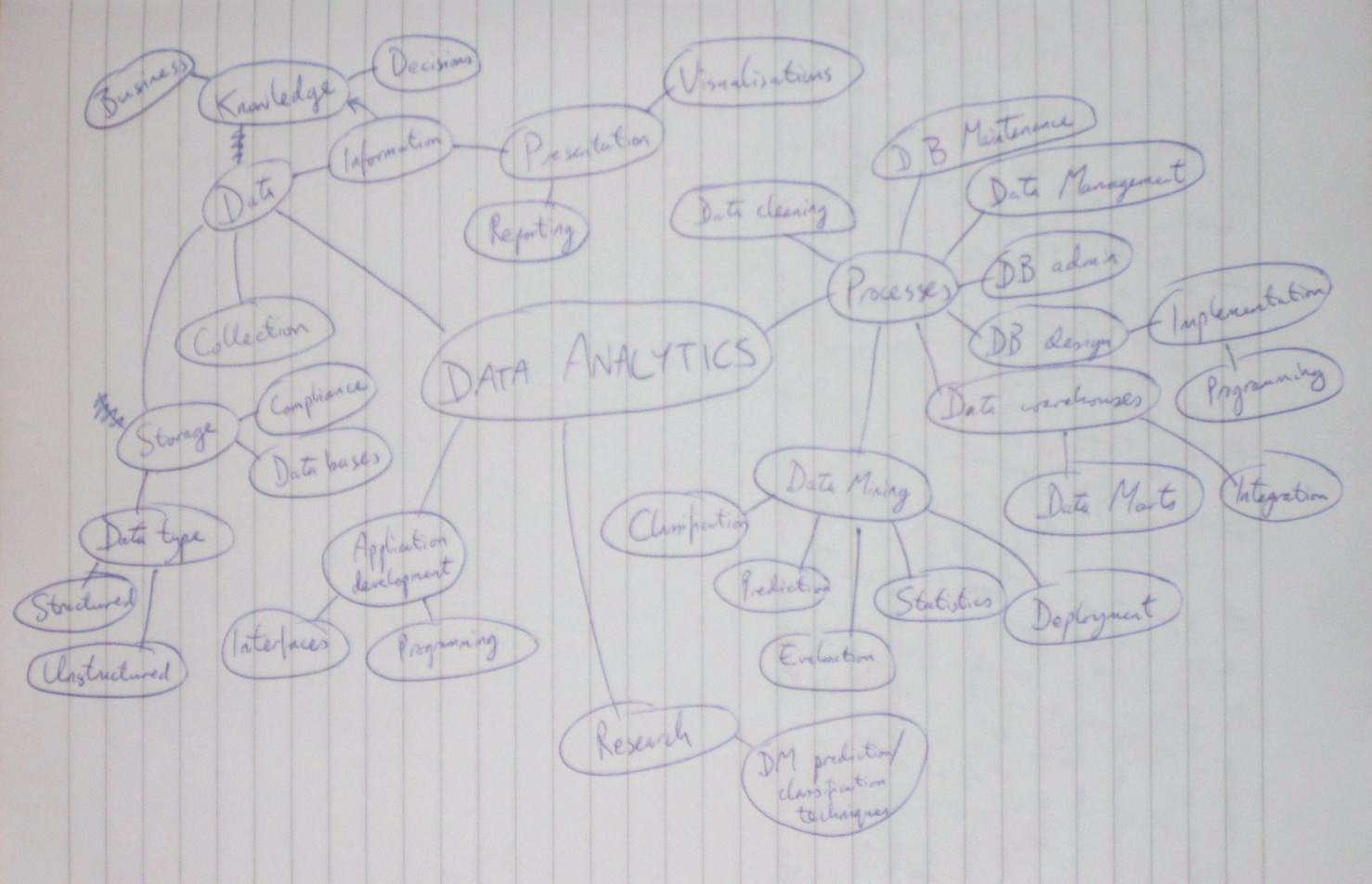